PARTIE 6 LES DÉFIS CONTEMPORAINS
Chapitre 15
La fonction RH à l’ère numérique : transformations et performance organisationnelle
© ERPI, tous droits réservés.
Reproduction sur support papier autorisée aux utilisateurs du manuel.
[Speaker Notes: Dupliquez la diapositive pour ajouter une autre page de partie ou de chapitre]
Plan de chapitre
OBJECTIF 15A – Expliquer la contribution de la GRH à la performance organisationnelle
15.1 	La fonction RH et la performance organisationnelle

OBJECTIF 15B – Décrire les transformations de la fonction RH
15.2 	La fonction RH 4.0 : transformations et nouveaux rôles
© ERPI, tous droits réservés.
Reproduction sur support papier autorisée aux utilisateurs du manuel.
CHAPITRE 15 LA FONCTION RH À L’ÈRE NUMÉRIQUE : TRANSFORMATIONS ET PERFORMANCE ORGANISATIONNELLE
3
[Speaker Notes: Dupliquez la diapositive pour ajouter d’autres figures]
15.1 La fonction RH et la performance organisationnelleQuelles sont les dimensions de la performance organisationnelle ?
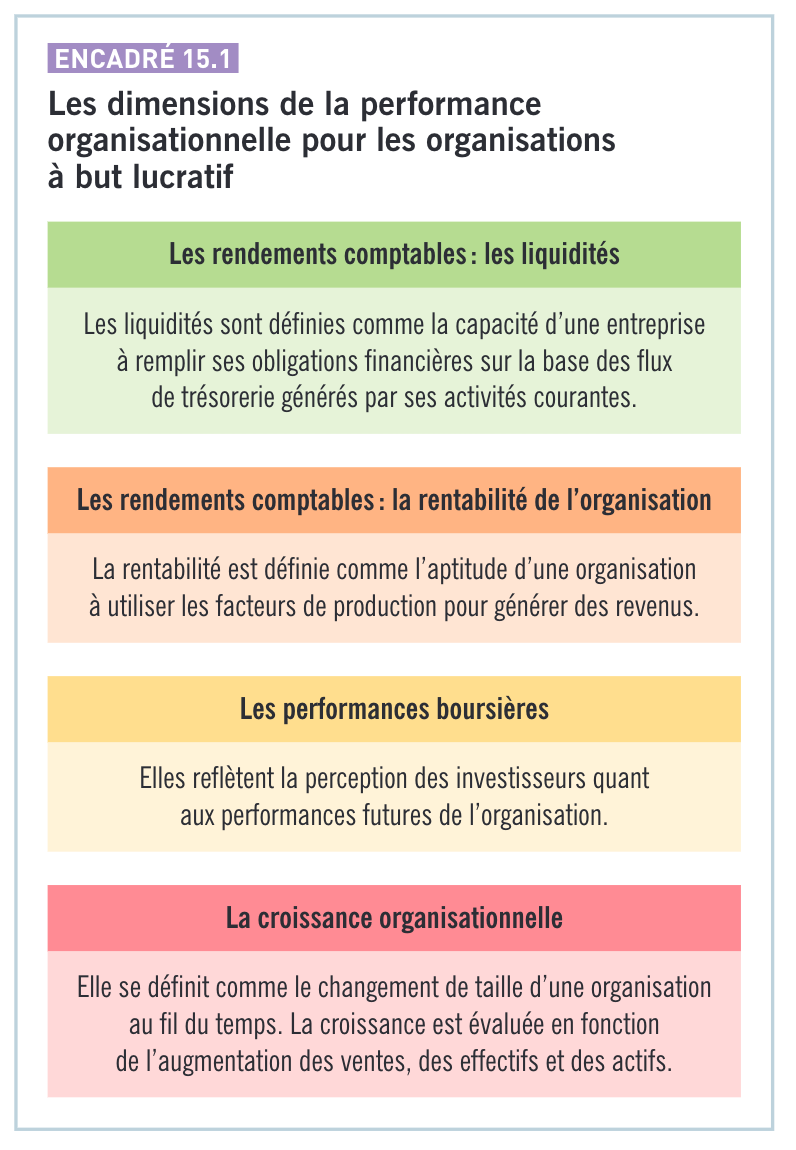 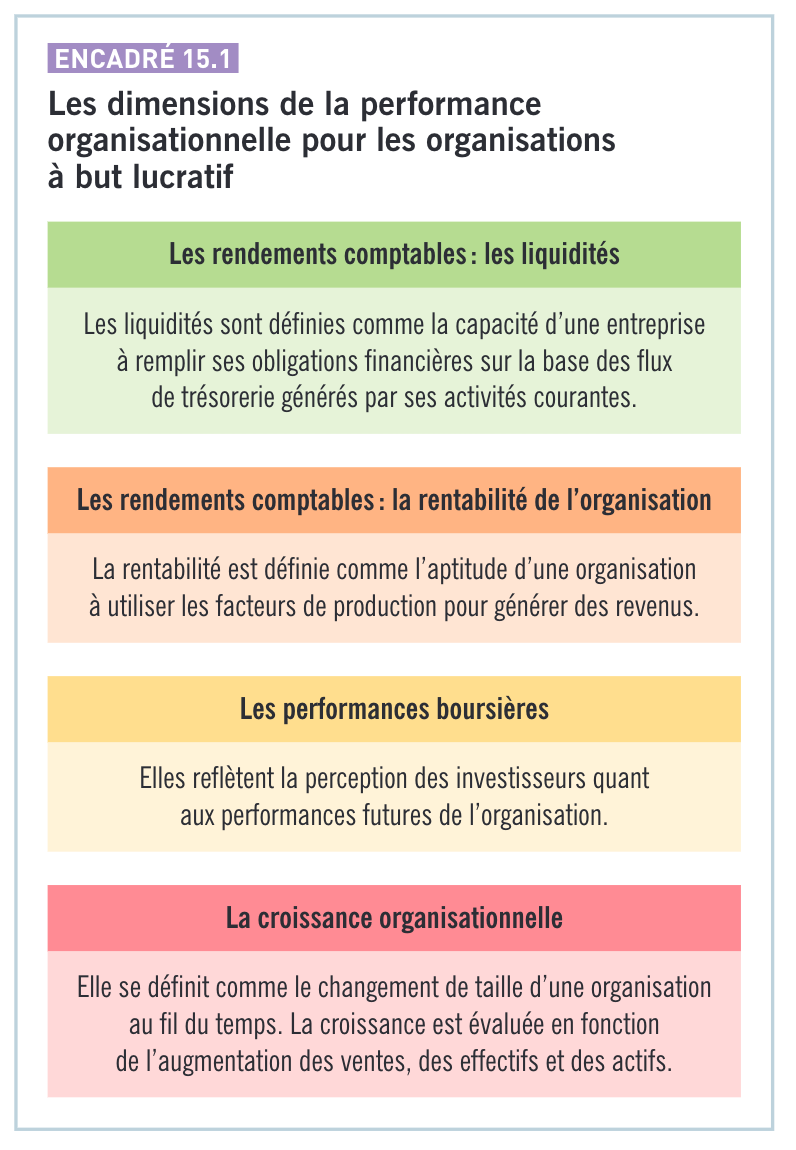 © ERPI, tous droits réservés.
Reproduction sur support papier autorisée aux utilisateurs du manuel.
CHAPITRE 15 LA FONCTION RH À L’ÈRE NUMÉRIQUE : TRANSFORMATIONS ET PERFORMANCE ORGANISATIONNELLE
4
[Speaker Notes: Dupliquez la diapositive pour ajouter d’autres figures]
15.1 SUITE
Quels sont les objectifs de la performance de la fonction RH ?
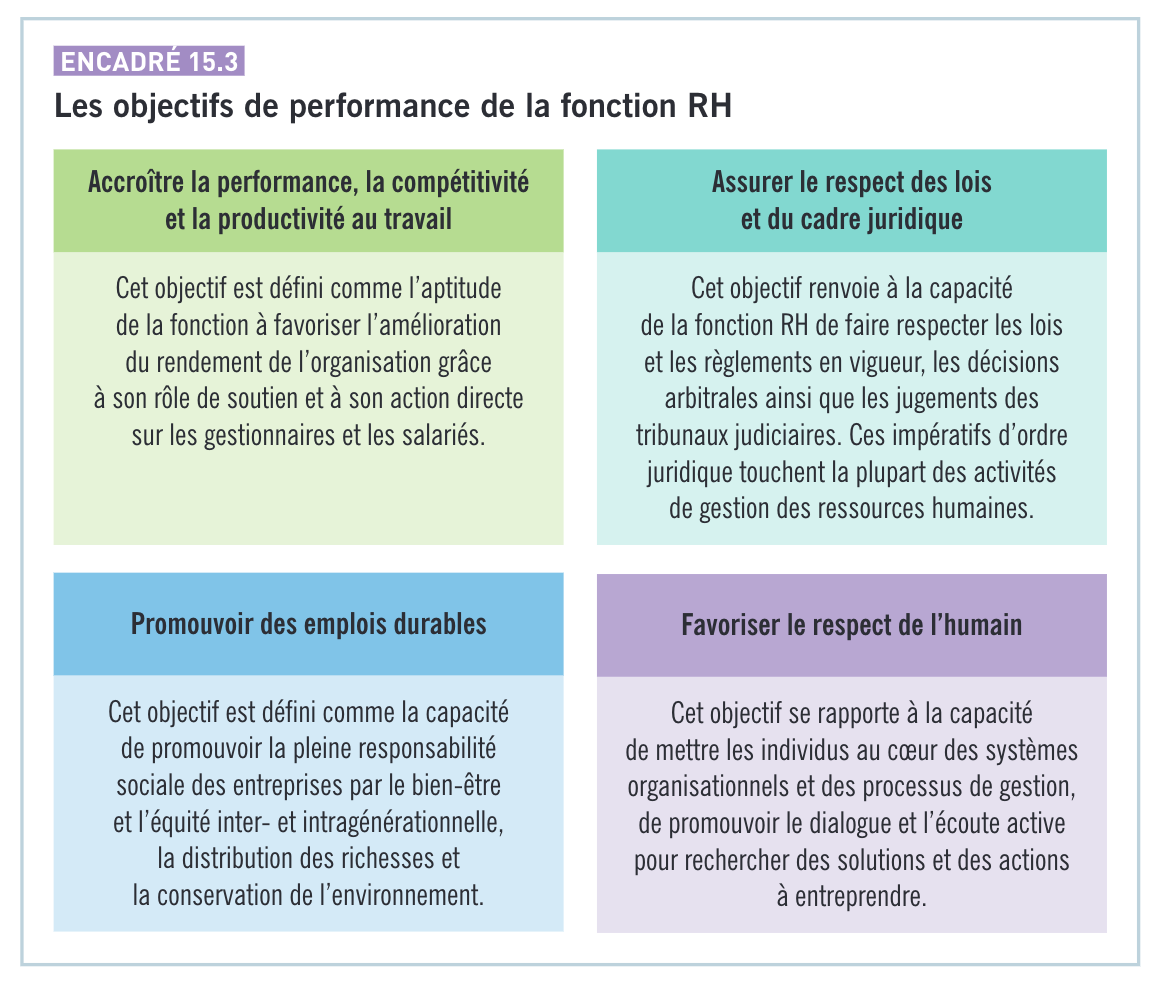 © ERPI, tous droits réservés.
Reproduction sur support papier autorisée aux utilisateurs du manuel.
CHAPITRE 15 LA FONCTION RH À L’ÈRE NUMÉRIQUE : TRANSFORMATIONS ET PERFORMANCE ORGANISATIONNELLE
5
[Speaker Notes: Dupliquez la diapositive pour ajouter d’autres figures]
15.1 SUITE
La GRH contribue-t-elle à la performance organisationnelle ?
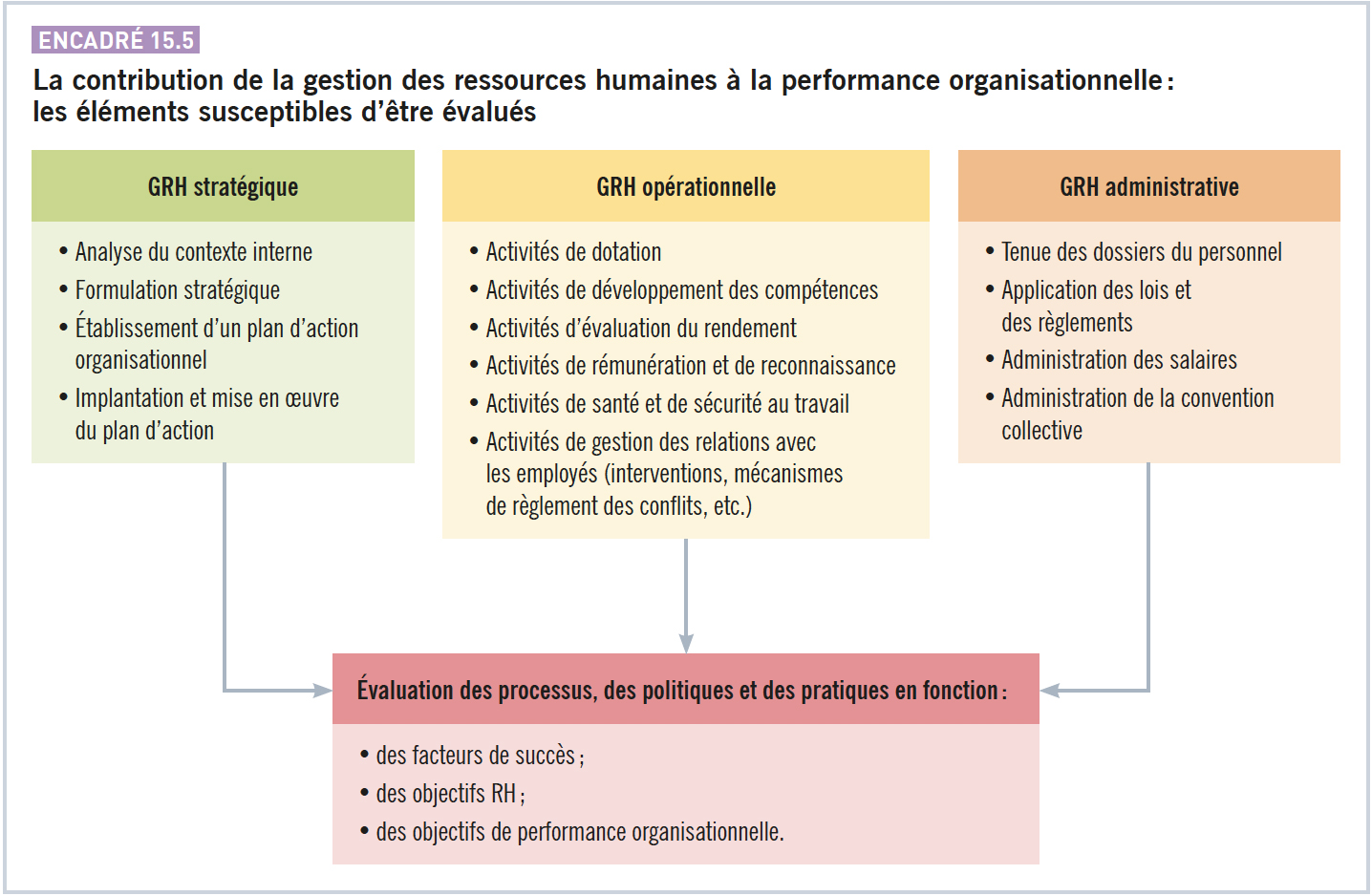 © ERPI, tous droits réservés.
Reproduction sur support papier autorisée aux utilisateurs du manuel.
CHAPITRE 15 LA FONCTION RH À L’ÈRE NUMÉRIQUE : TRANSFORMATIONS ET PERFORMANCE ORGANISATIONNELLE
6
[Speaker Notes: Dupliquez la diapositive pour ajouter d’autres figures]
15.1 SUITE
Le processus d’évaluation de la GRHLes objectifs de l’évaluation de la GRH
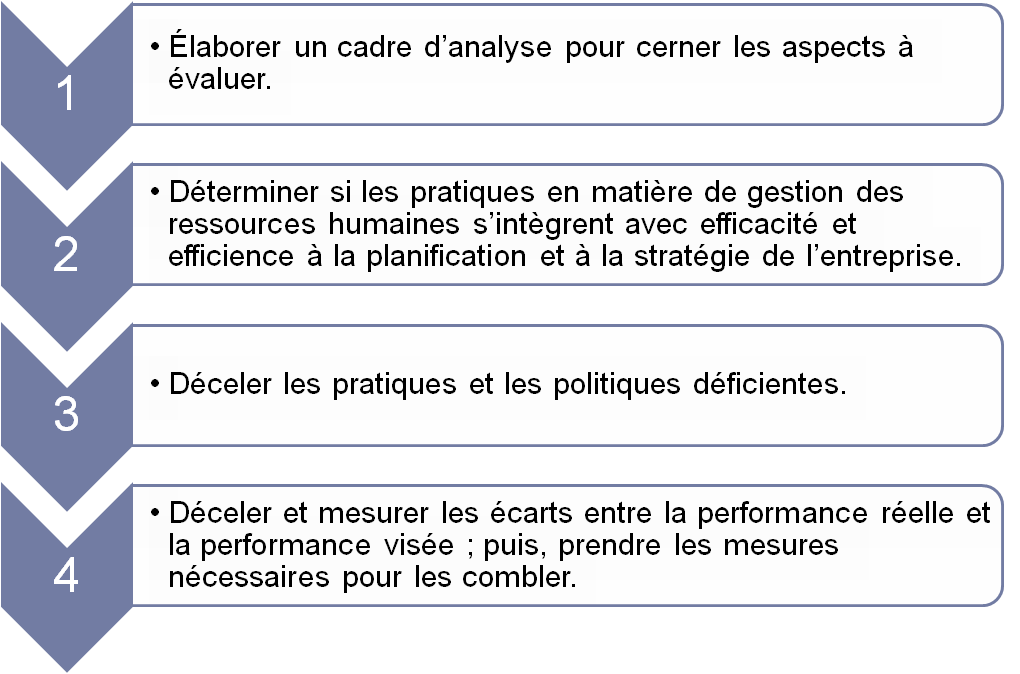 © ERPI, tous droits réservés.
Reproduction sur support papier autorisée aux utilisateurs du manuel.
CHAPITRE 15 LA FONCTION RH À L’ÈRE NUMÉRIQUE : TRANSFORMATIONS ET PERFORMANCE ORGANISATIONNELLE
7
[Speaker Notes: Dupliquez la diapositive pour ajouter d’autres figures]
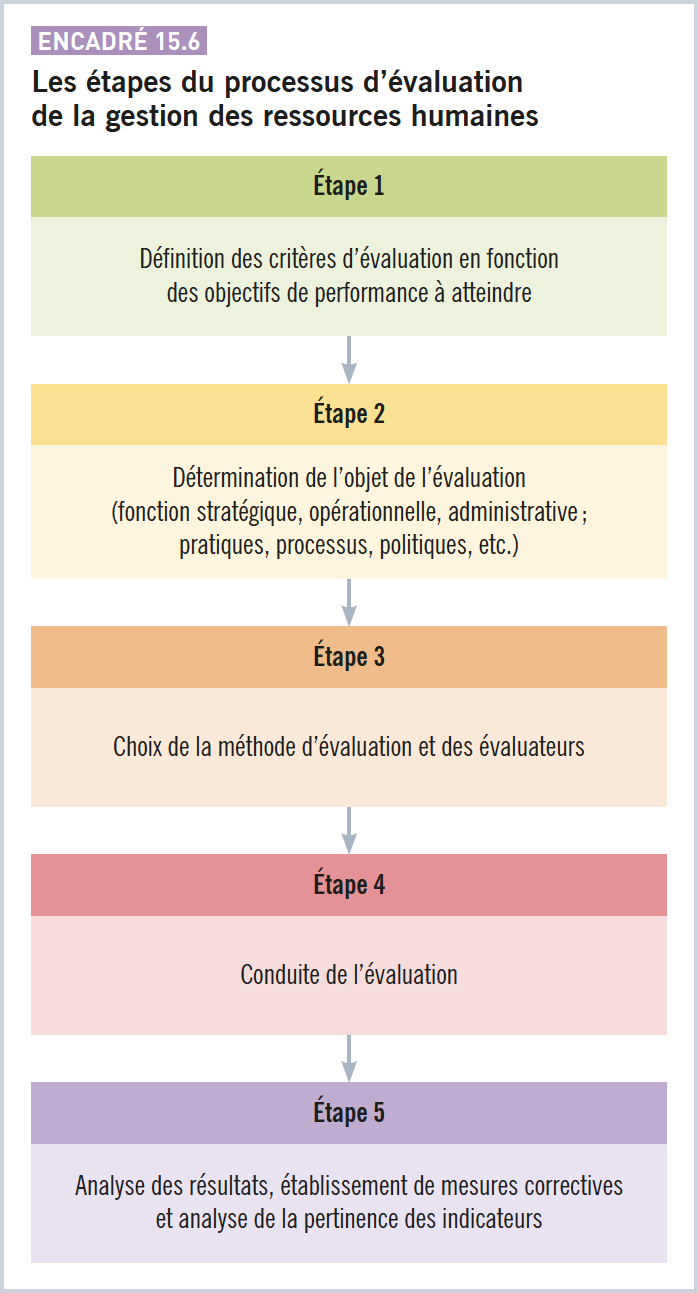 8
[Speaker Notes: Dupliquez la diapositive pour ajouter d’autres figures]
15.1 SUITE
Les intervenants
L’évaluateur 
externe
L’évaluateur 
interne
Le comité d’inspection professionnelle
© ERPI, tous droits réservés.
Reproduction sur support papier autorisée aux utilisateurs du manuel.
CHAPITRE 15 LA FONCTION RH À L’ÈRE NUMÉRIQUE : TRANSFORMATIONS ET PERFORMANCE ORGANISATIONNELLE
9
[Speaker Notes: Dupliquez la diapositive pour ajouter d’autres figures]
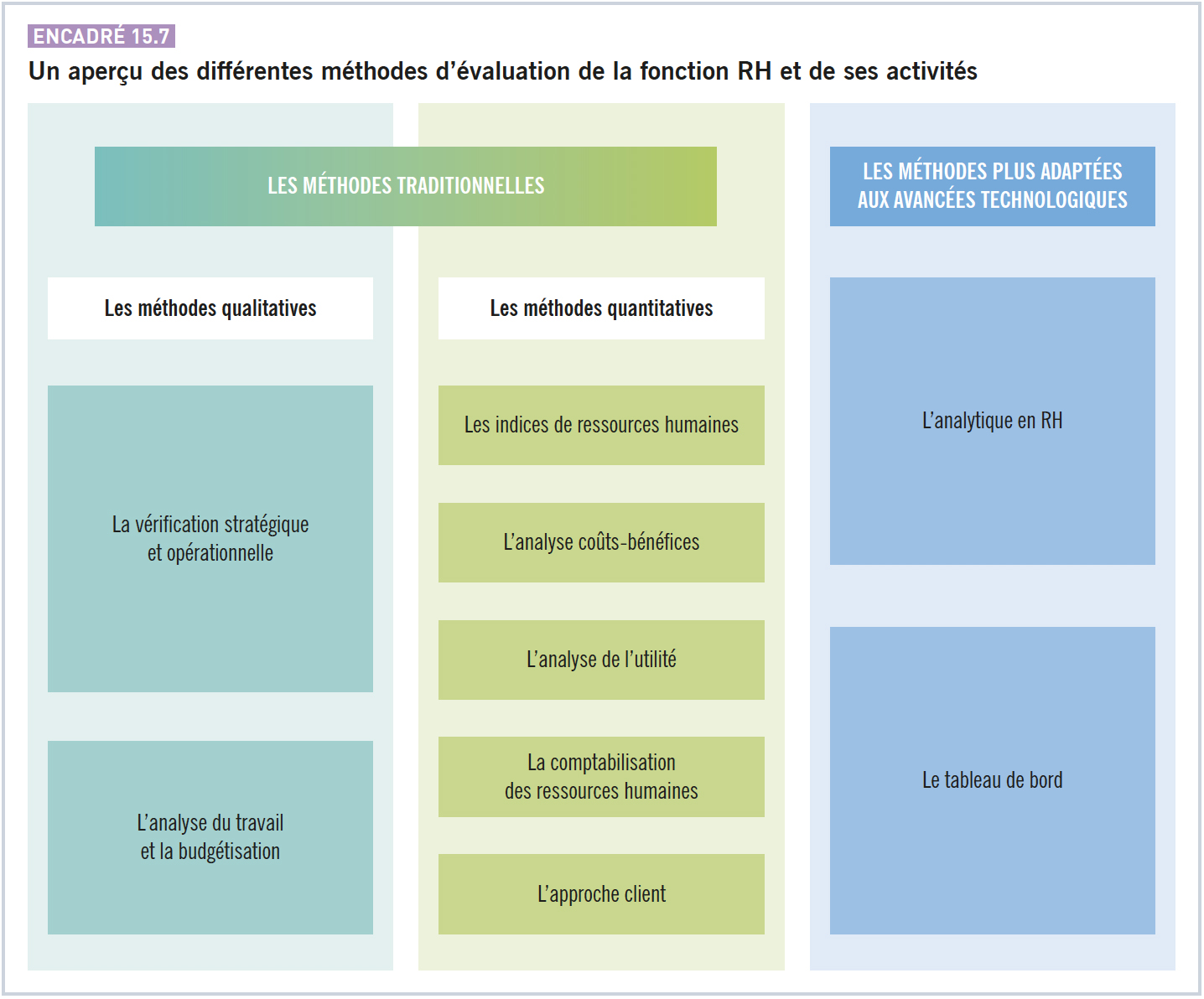 10
[Speaker Notes: Dupliquez la diapositive pour ajouter d’autres figures]
15.2 La fonction RH 4.0 : transformations et nouveaux rôles
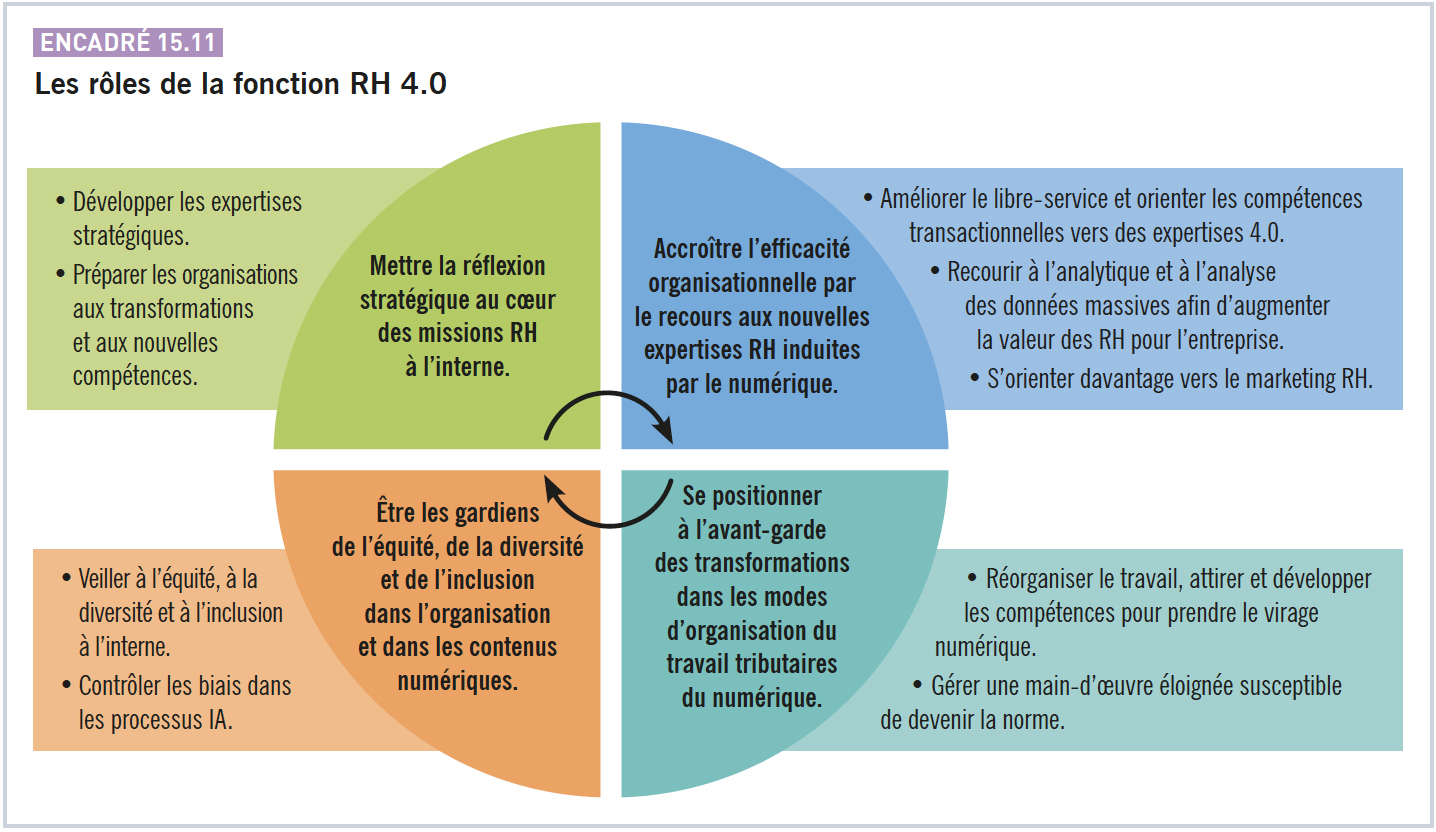 © ERPI, tous droits réservés.
Reproduction sur support papier autorisée aux utilisateurs du manuel.
CHAPITRE 15 LA FONCTION RH À L’ÈRE NUMÉRIQUE : TRANSFORMATIONS ET PERFORMANCE ORGANISATIONNELLE
11
[Speaker Notes: Dupliquez la diapositive pour ajouter d’autres figures]
15.2 SUITE
Les enjeux
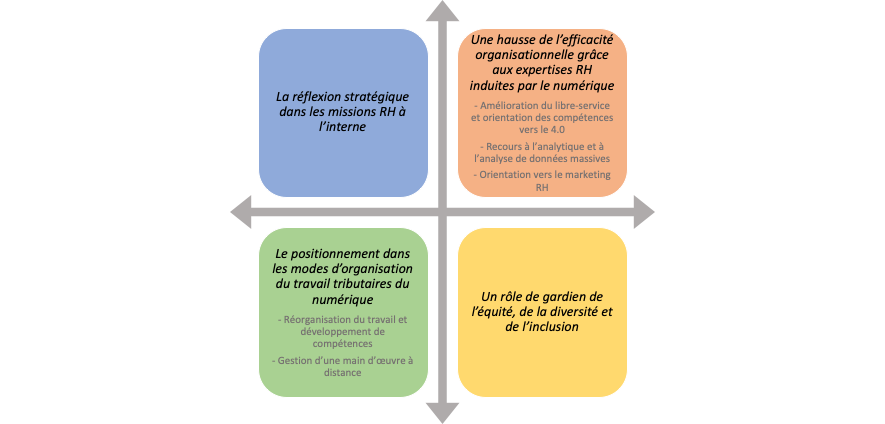 © ERPI, tous droits réservés.
Reproduction sur support papier autorisée aux utilisateurs du manuel.
CHAPITRE 15 LA FONCTION RH À L’ÈRE NUMÉRIQUE : TRANSFORMATIONS ET PERFORMANCE ORGANISATIONNELLE
12
[Speaker Notes: Dupliquez la diapositive pour ajouter d’autres figures]
15.2 SUITE
Les critères de performances (1/2)
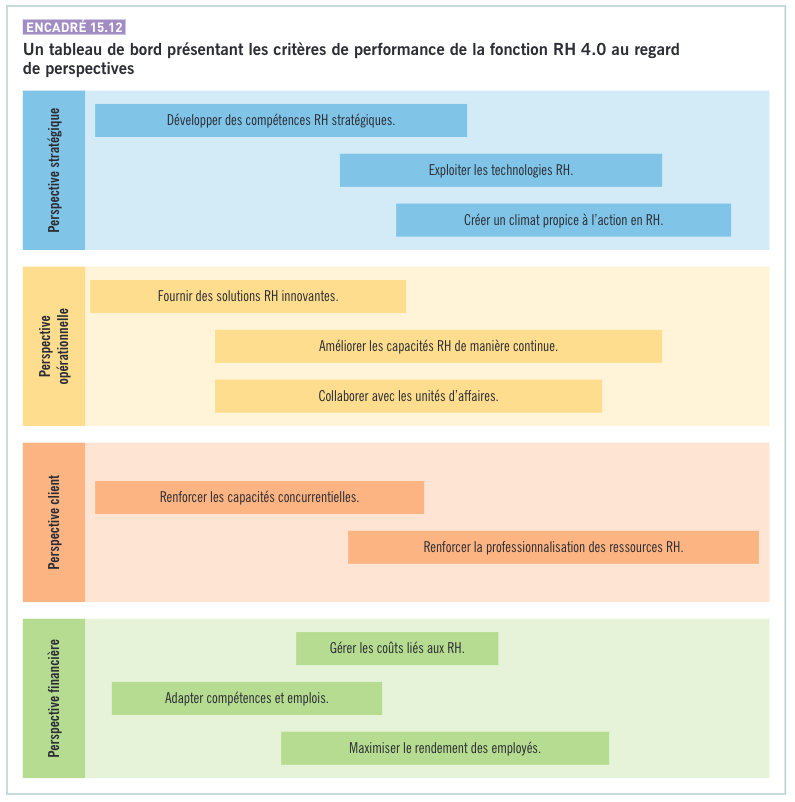 © ERPI, tous droits réservés.
Reproduction sur support papier autorisée aux utilisateurs du manuel.
CHAPITRE 15 LA FONCTION RH À L’ÈRE NUMÉRIQUE : TRANSFORMATIONS ET PERFORMANCE ORGANISATIONNELLE
13
[Speaker Notes: Dupliquez la diapositive pour ajouter d’autres figures]
15.2 SUITE
Les critères de performances (2/2)
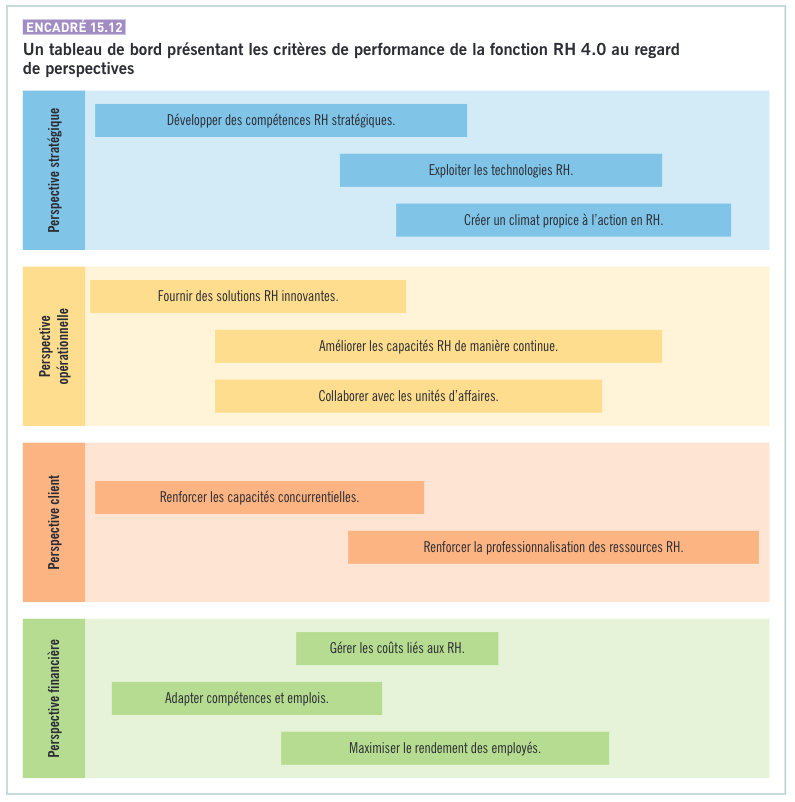 © ERPI, tous droits réservés.
Reproduction sur support papier autorisée aux utilisateurs du manuel.
CHAPITRE 15 LA FONCTION RH À L’ÈRE NUMÉRIQUE : TRANSFORMATIONS ET PERFORMANCE ORGANISATIONNELLE
14
[Speaker Notes: Dupliquez la diapositive pour ajouter d’autres figures]